Тема: Ознайомлення з об'єктами, їхніми характеристиками та значеннями властивостей
(5 клас)
Підготувала: вчитель Ліцею №2 «Подільський» Полтавської міської роди
Дзьох Анастасія Миколаївна
Кросворд
Кожен предмет або явище можна назвати одним словом, яке ви зможете прочитати у виділених клітинках кросворду.
1. Ось на нім комп'ютер пише
    І малює без зупинки
    Найцікавіші картинки
    А влаштовує цей хор
    Чарівник наш - ......
4. Ось я кнопку натискаю      І папір вже заправляю.      Він друкує без зупинки      Вірші, пісні і картинки      І швидкий він, наче спринтер      Відгадайте, що це ...
2. Якщо є складна робота,
    Мусить бути лиш охота,
    Бо зі мною буде толк,
    Адже я – системний …..
3. Має хвостик, очі - кнопки,     Не боїться кішки.     Під долонею працює     Вправна, зручна ...
Вивчення всього, що пов’язане з поняттям «об’єкт», буде присвячено наш урок
На уроці ми дізнаємося:
3
МЕТА:
Сформувати у школярів розуміння того, що:- кожен об'єкт має свої особливі властивості та їхні значення, які відрізняють його від інших;- будь-який об'єкт існує у певному середовищі, де з ним можна виконувати різноманітні дії;- для зручності збирання, опрацювання та зберігання інформації про об'єкти їх поділяють на групи за спільними ознаками, тобто класифікують.
Ознайомити учнів із прикладами об'єктів, що нас оточують у повсякденному житті.
Розвивати інтерес до пізнання, навички роботи за комп'ютером, здатність до самоперевірки, а також уміння створювати конспекти.
Виховувати культуру роботи з інформацією, уважність, організованість та дисципліну.
ОЧІКУВАНІ РЕЗУЛЬТАТИ
Учні отримують чітке уявлення про поняття "об'єкт", "властивості об'єкта" та "значення властивостей".
Здатні наводити приклади різних об'єктів та їхніх характеристик із реального життя.
Вміють самостійно визначати властивості об'єктів і пояснювати їхні значення.
ПЕРЕВІРКА ДОМАШНЬОГО ЗАВДАННЯ
Види сучасних комп’ютерів
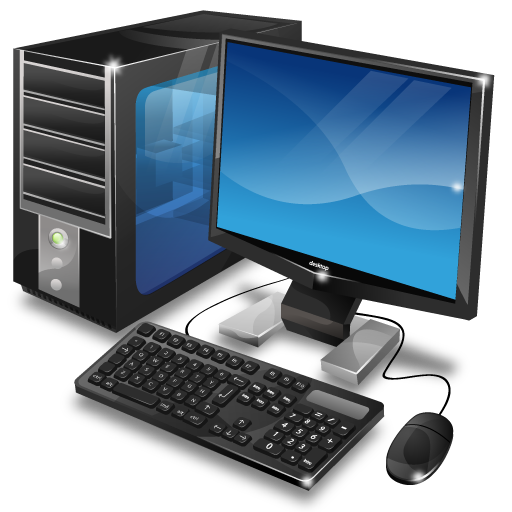 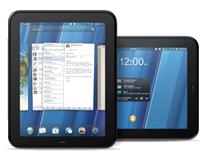 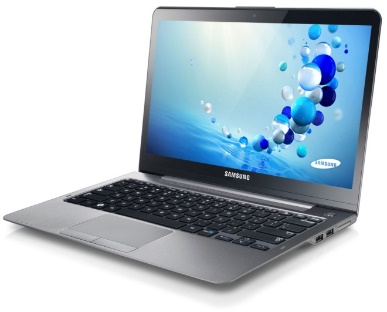 Об’єкт
Об’єкт - істота, явище або предмет, на який звернули увагу або з яким виконують дії.
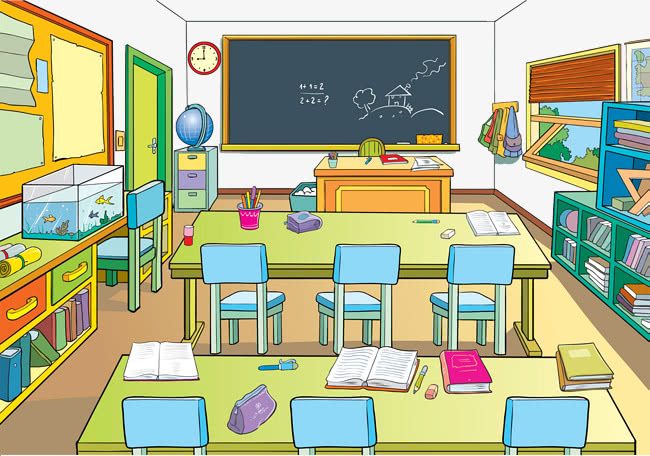 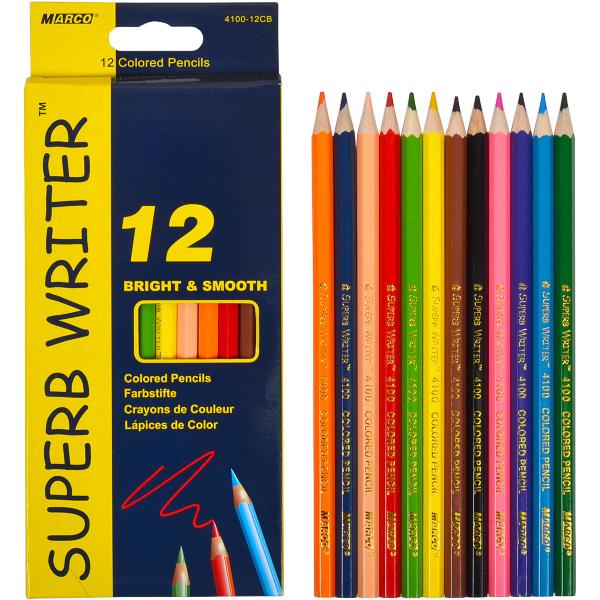 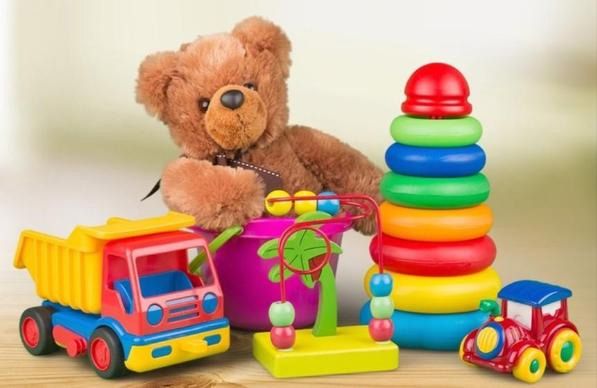 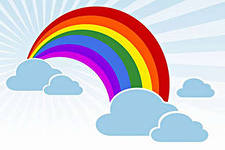 Властивості об’єктів
Властивості об’єктів – ознаки, за якими об’єкти відрізняються один від одного
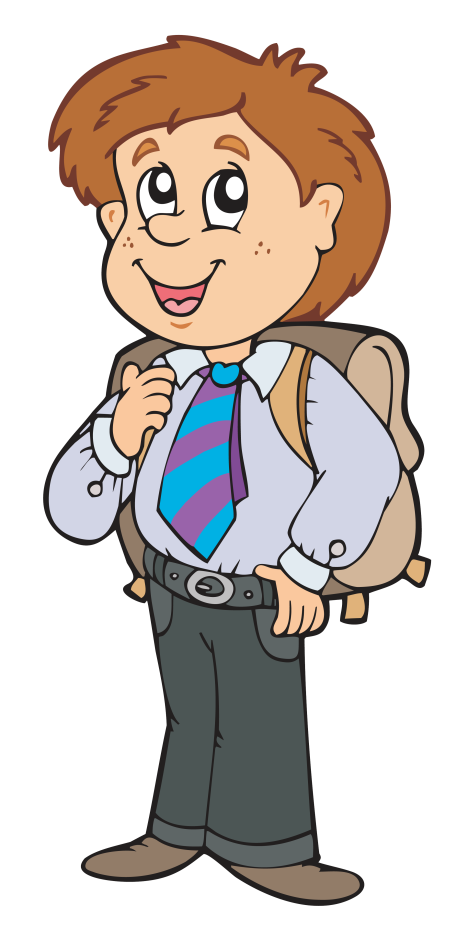 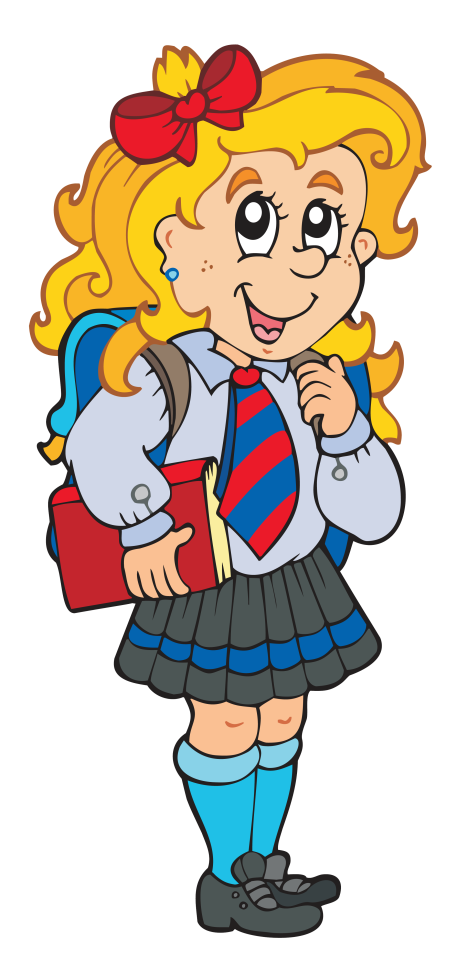 Значення властивостей об'єктів
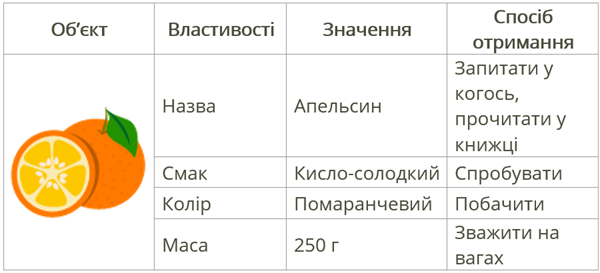 Приклади об'єктів та їх властивостей
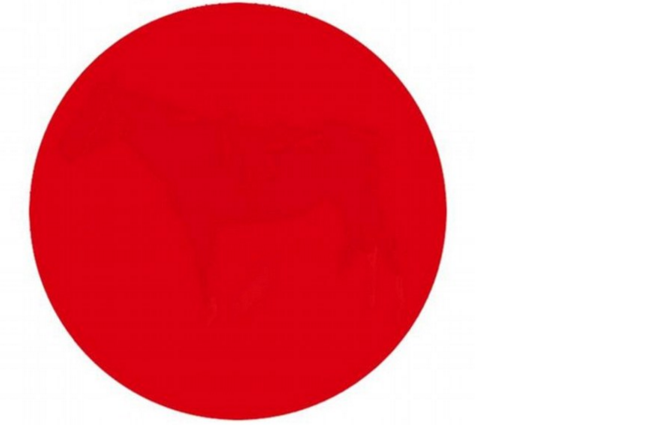 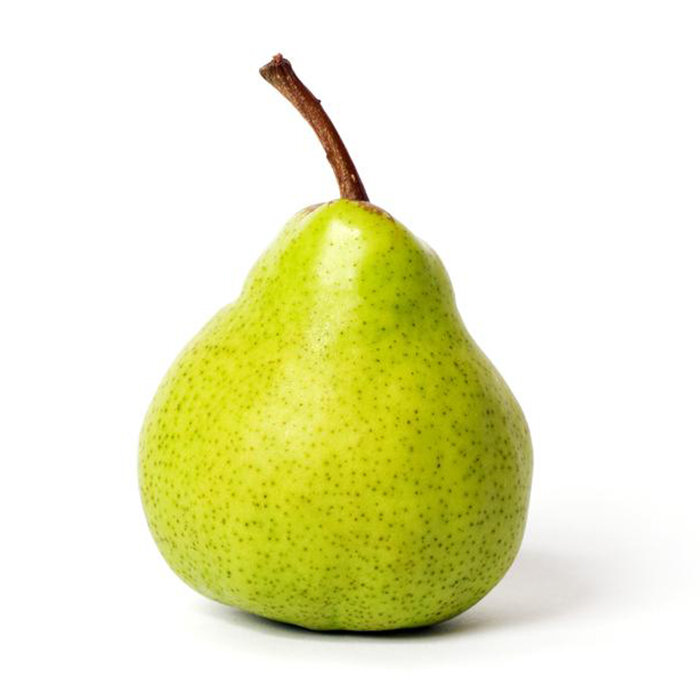 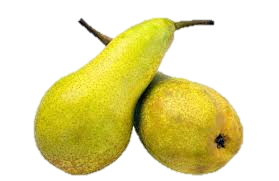 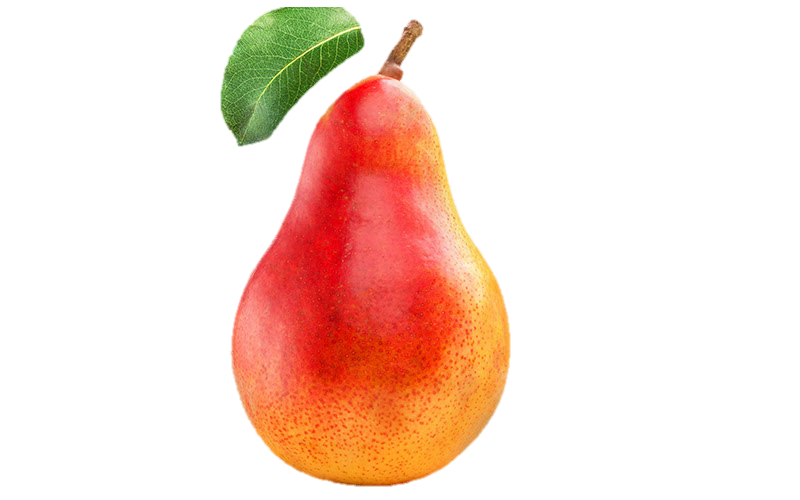 Зміна властивостей
В результаті дії інших об’єктів
В результаті дій об’єкта
Охарактеризуйте об'єкти
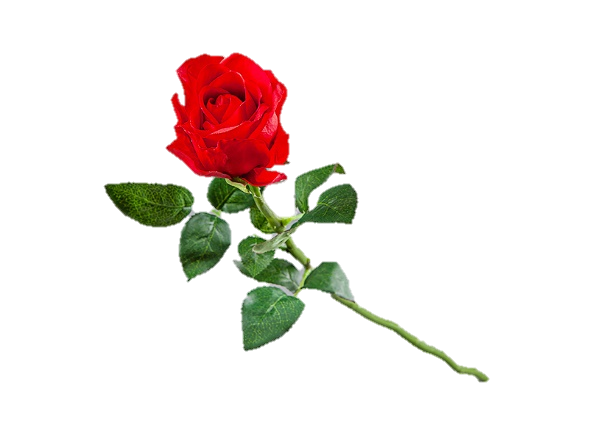 7
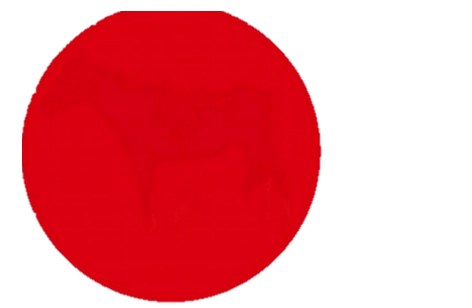 Цифра
Червоного кольору
Сім
Фігура
Червоного кольору
Круглої форми
Троянда
Червоного кольору
Рослина
ВЛАСТИВОСТІ
Класифікація об’єктів
Для зручності опрацювання, передавання та збереження даних про об'єкти люди часто об'єднують їх у певні групи – класифікують.
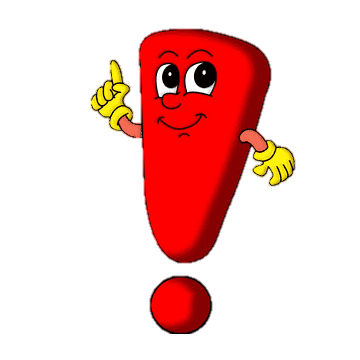 Класифікація – це розподіл об’єктів на групи за значеннями однієї або кількох властивостей.
Класифікація об’єктів
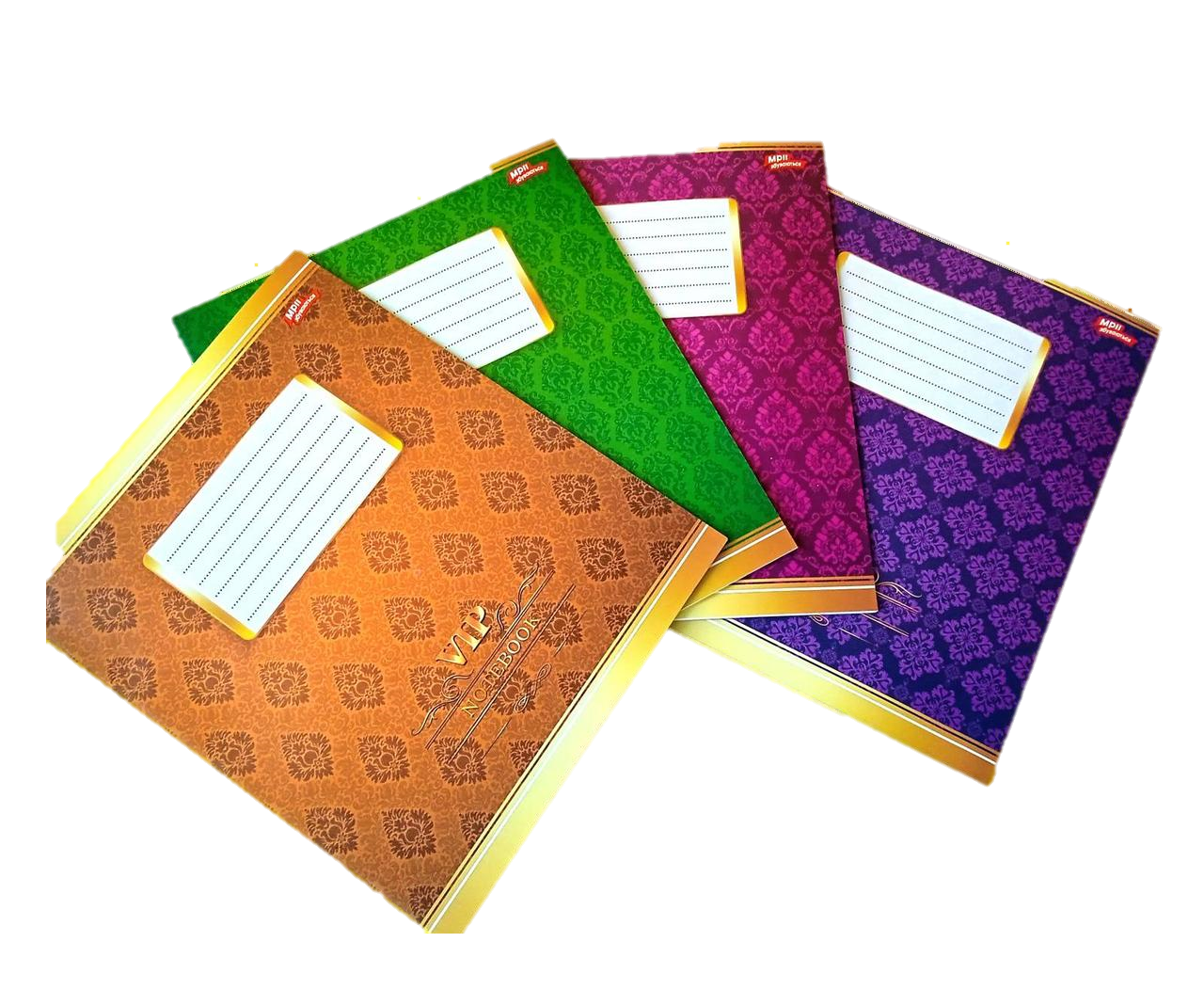 Зошити
Вид
У лінійку
У клітинку
Кількість сторінок
12
18
24
Призначення
Для класних робіт
Для домашніх робіт
Для контрольних робіт
ВПРАВА №1
Визнач властивості та їх значення, за якими об'єкти об'єднали у групи
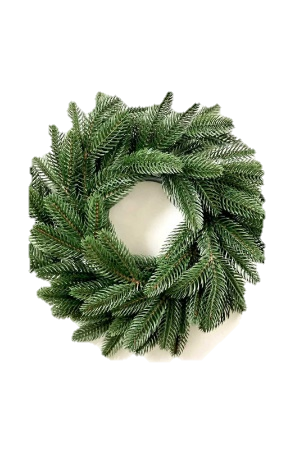 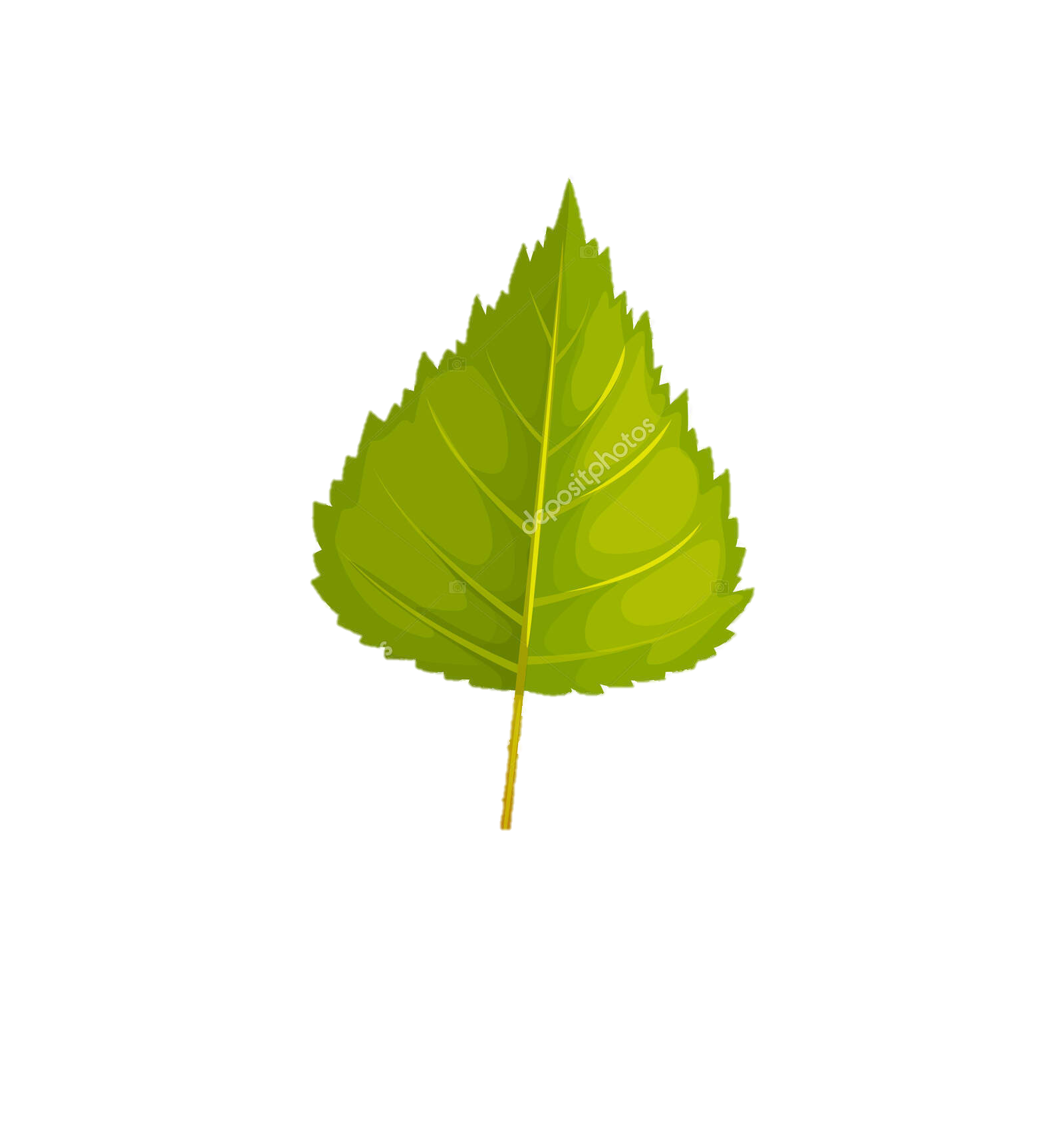 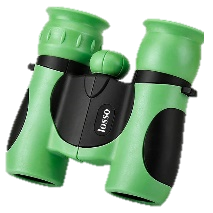 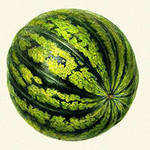 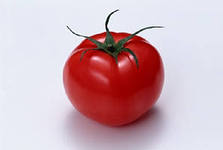 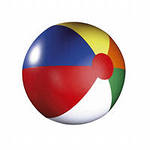 ВПРАВА №2
У кожному прикладі вказана група з чотирьох об'єктів. Серед них однин об'єкт зайвий. Вказати, за значенням якої властивості здійснено розподіл об'єктів на групи та який об'єкт зайвий.
Африка, США, Південна Америка, Євразія
Клавіатура, сканер, принтер, мікрофон
Звукові колонки, принтер, миша, монітор
X, III, 1, V
Картопля, цибуля, кавун, морква
Трикутник, квадрат, коло, прямокутник
ВПРАВА №3
Обговоріть, на які групи можна розподілити об'єкти на малюнку. Скільки таких груп можна утворити? За якими властивостями ви об'єднували об'єкт в групи?
ВПРАВА №4
Під час класифікації за значенням якої властивості можуть потрапити до однієї групи такі об'єкти:
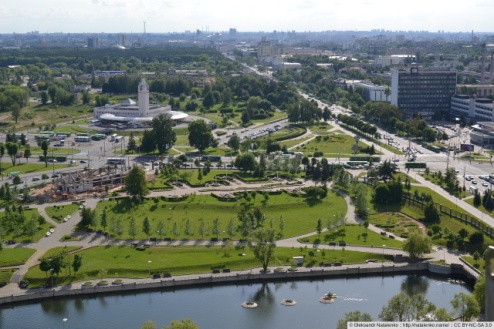 Київ, Мінськ, Варшава;
Літак, птах, метелик;
Огірок, ялинка, трава
ВПРАВА №5
Визначте класифікацію
?
?
Блакитний колір
Форма кулі
Волошка 
Небо
Очі
Частина прапору України
Вода
Яблуко
М'яч
Сонце
Новорічна прикраса
клубок
Фізкультхвилинка
Самостійна робота
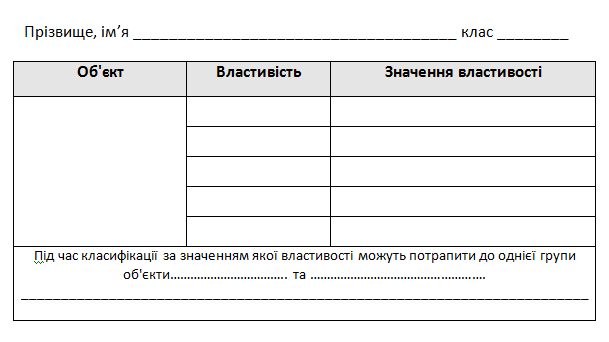 Працюємо за комп’ютером
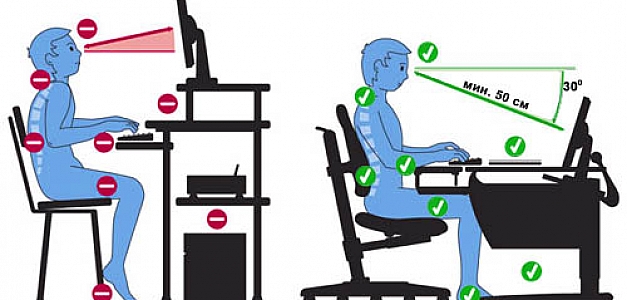 Творче завдання за комп'ютером
Відкрити файл з назвою «Об'єкти, Практична робота» заповнити таблицю за зразком, обравши будь-який об'єкт в класі.
Підсумки уроку
Учні оцінюють свої знання та вміння
Я розумію, що таке об’єкт.
Я можу навести приклади об’єктів, які мене оточують.
Я знаю, що об’єкти мають властивості.
Я можу описати, які властивості та значення властивостей має
відомий мені об’єкт.
Я .можу об’єднати об’єкти в групи за певною властивістю.
Я розумію, що з об’єктом можна виконувати певні дії.
Домашнє завдання
Вибрати три об'єкти вдома і записати їхні властивості та значення властивостей у зошит.
Приклад: Об'єкт — холодильник.
Властивість: колір — білий.
Властивість: висота — 180 см.
Властивість: кількість дверей — 2.